Manual de Procedimientos SIGISistema Integral de Gestión de la Información
Coordinación de Investigación
11 de Julio de 2022
INGRESO
El acceso será mediante la página http://sigi.cucea.udg.mx
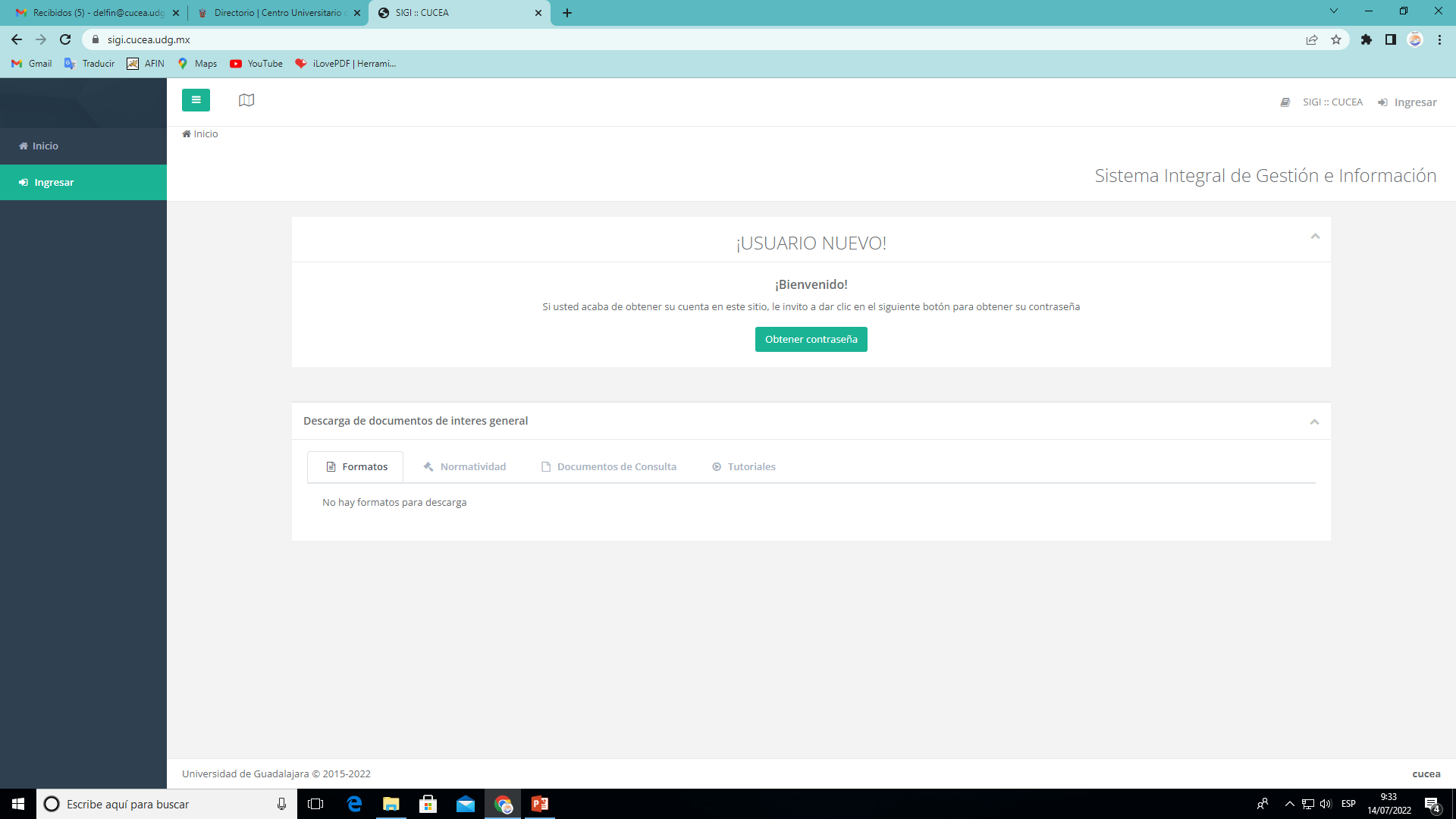 INGRESO
Dar clic en el botón para obtener contraseña
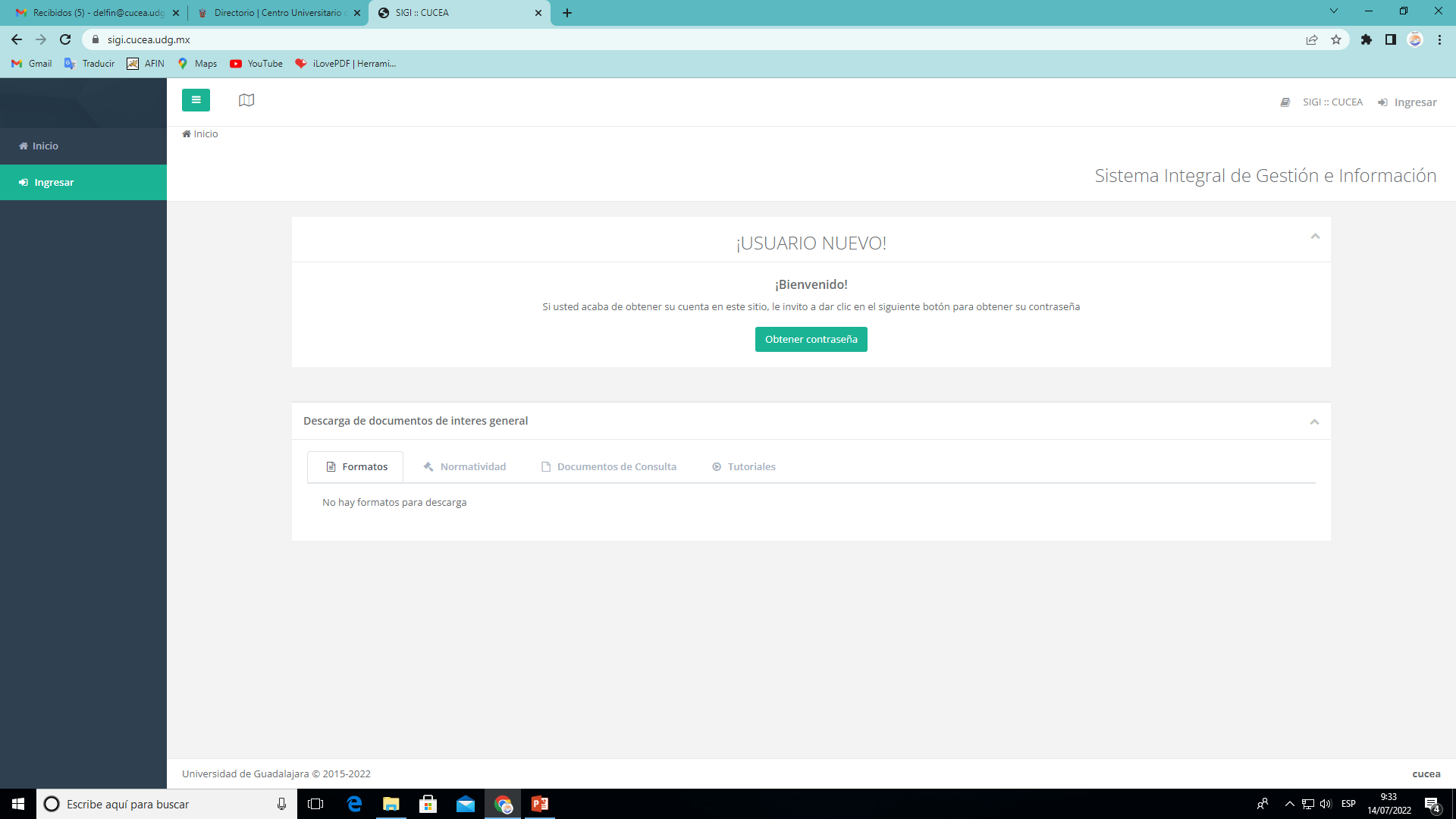 INGRESO
Ingresar correo institucional y dar clic en el botón enviar enlace.
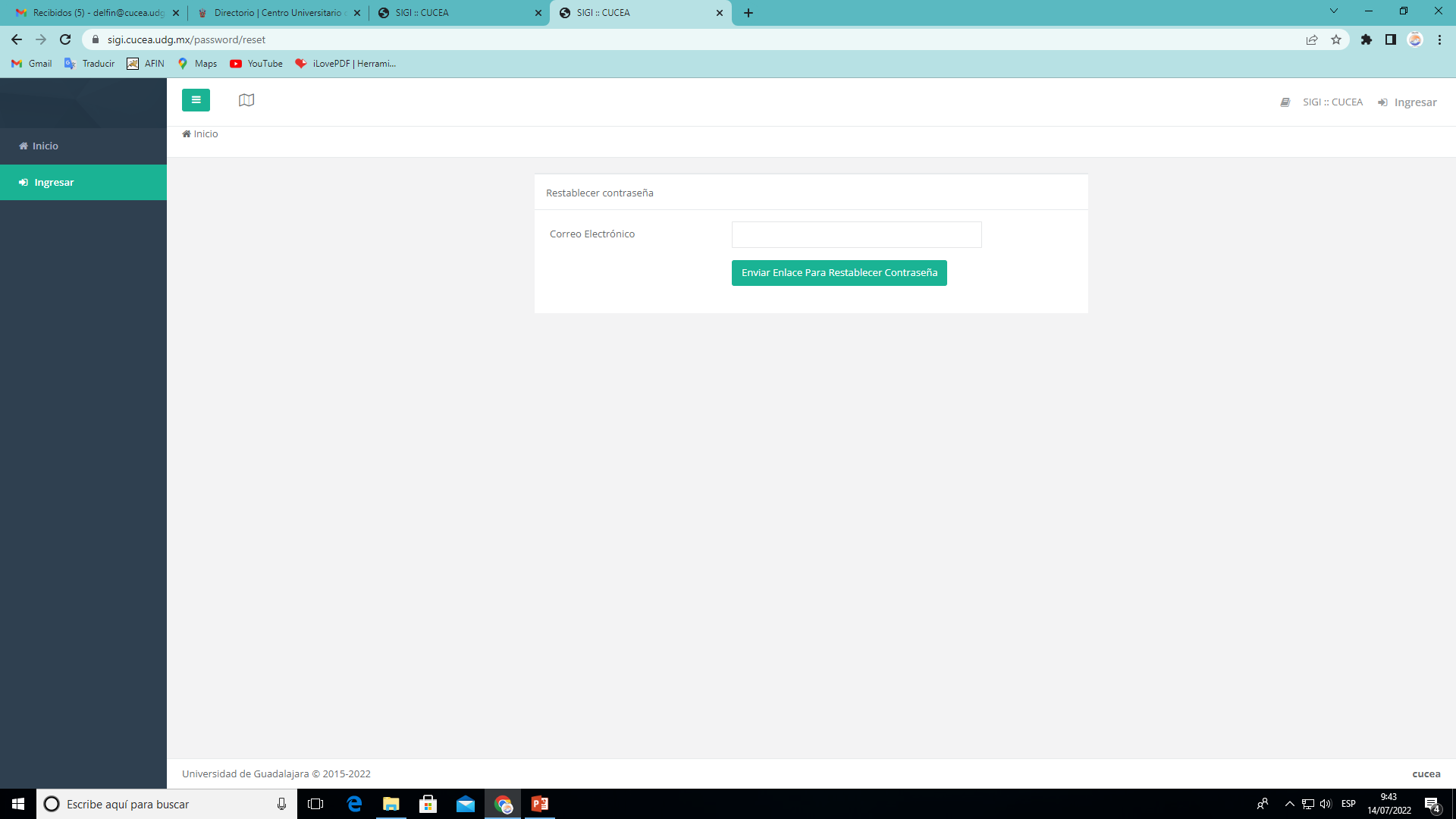 INGRESO
Se deberá capturar el código y la contraseña (proporcionada mediante correo electrónico)
Los investigadores que tenían contraseña el año pasado, ingresarla.
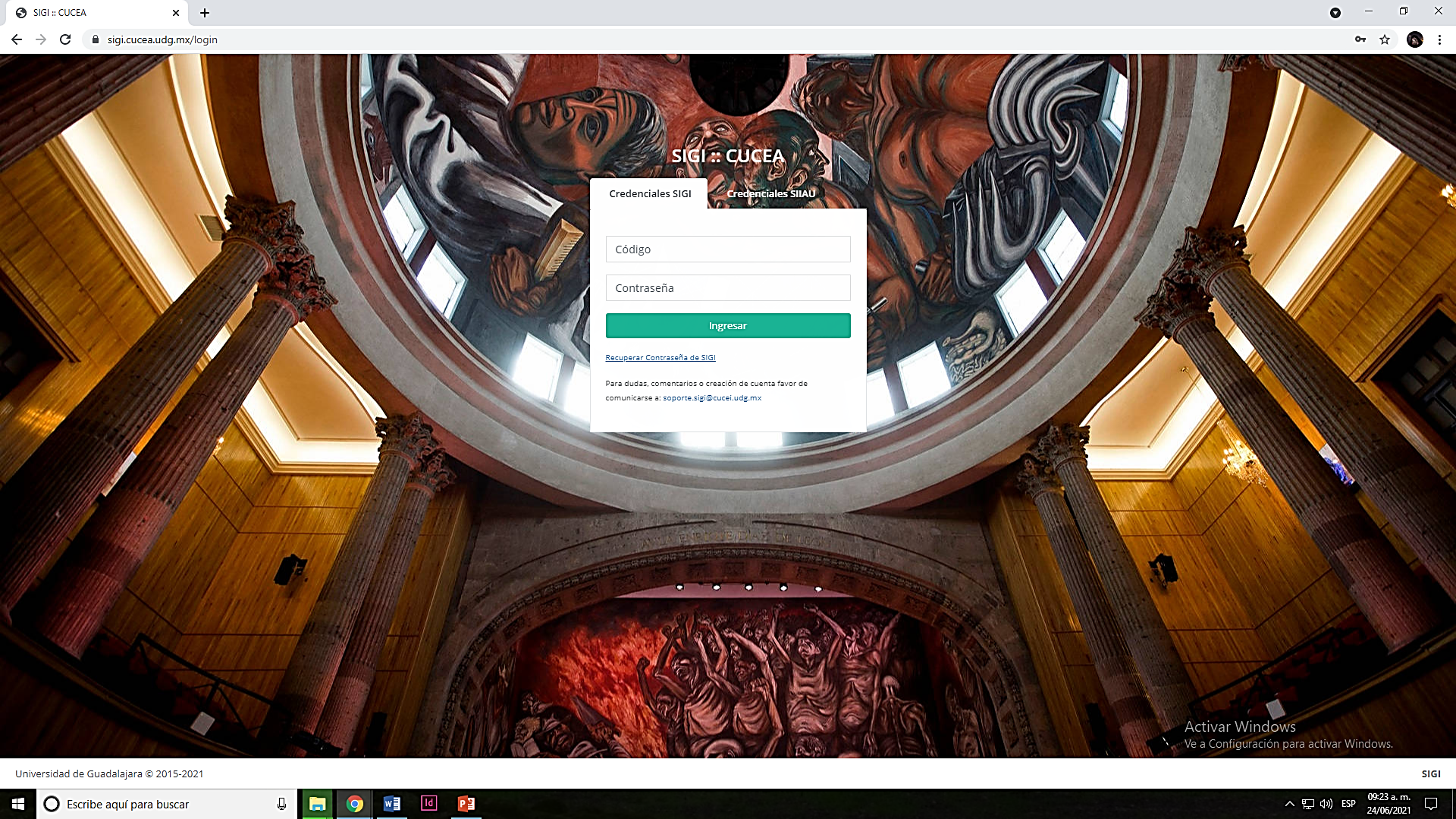 MIS REQUISICIONES
Después de ingresar se desplegará del lado izquierdo un menú con las diferentes opciones
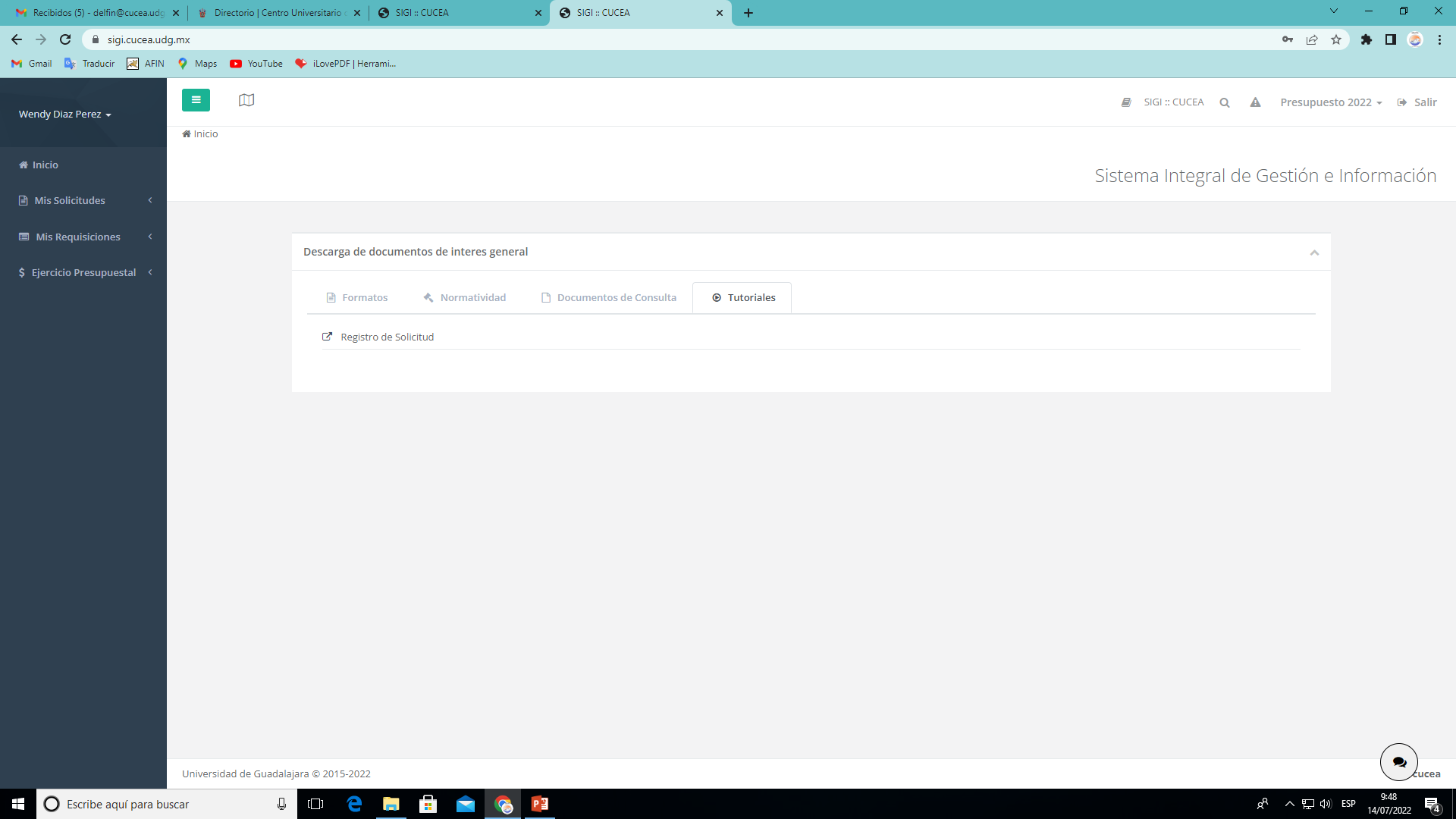 MIS REQUISICIONES
CREAR NUEVA
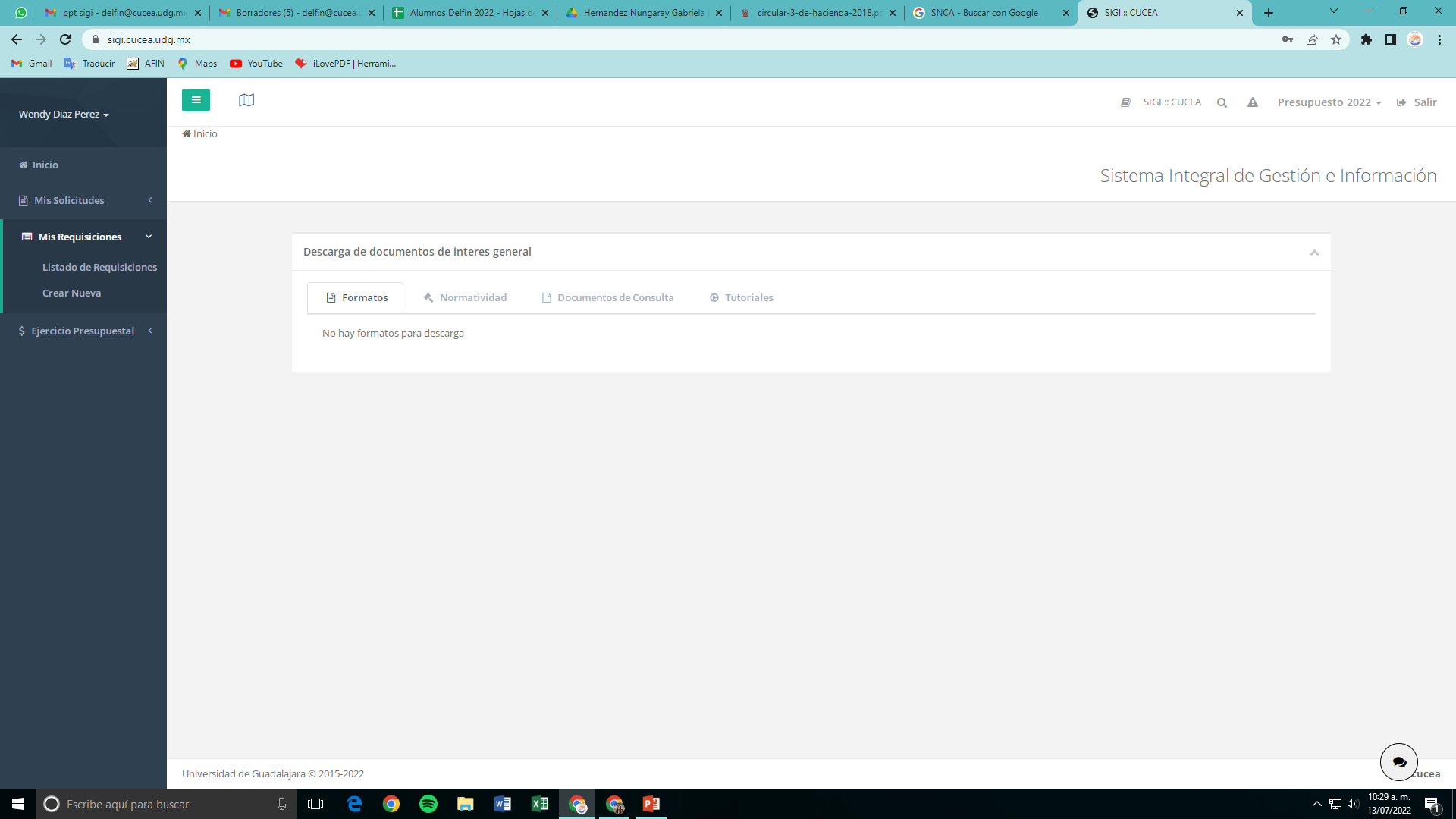 Ingresar al menú Mis Requisiciones 

Seleccionar la opción crear nueva

Llenar los campos de acuerdo a la compra
GENERALES
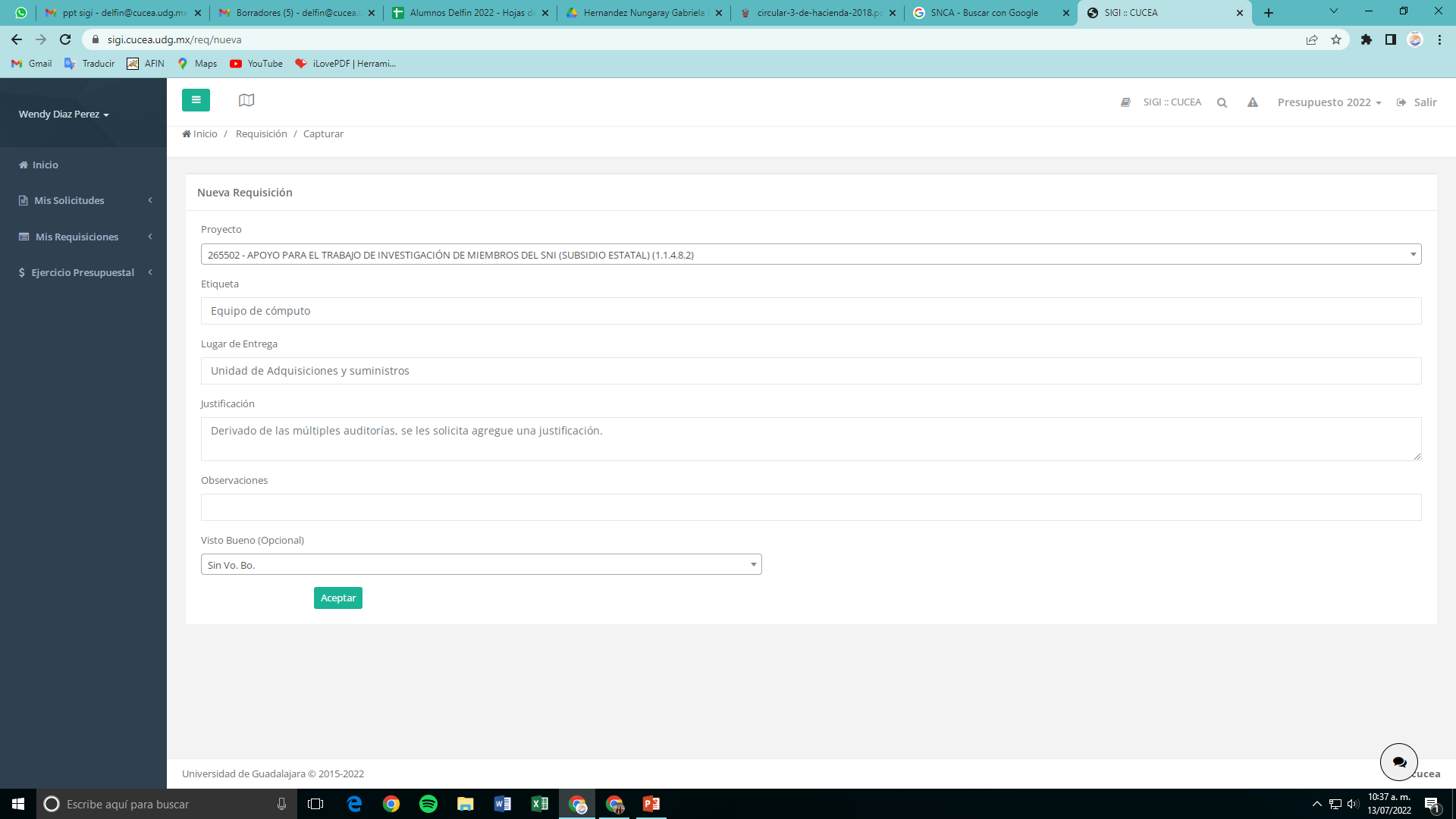 Proyecto: P3E en el que se realizará la compra:



Etiqueta: breve descripción de la compra
(Consultar Anexo de Etiquetas diapositiva 7)
GENERALES       ANEXO DE ETIQUETAS
Materiales de Oficina (papelería)
Consumibles (Tóner, Memorias USB, Cables)
Equipo de Computo (CPU, Computadora Portátil)
Equipo Fotográfico (Cámaras Fotográficas)
Servicio Editorial (Título del libro) (diseño, edición, maquetación, impresión y acabado)
Mobiliario (Sillas, escritorios, archiveros, mesas, gabinetes)
GENERALES
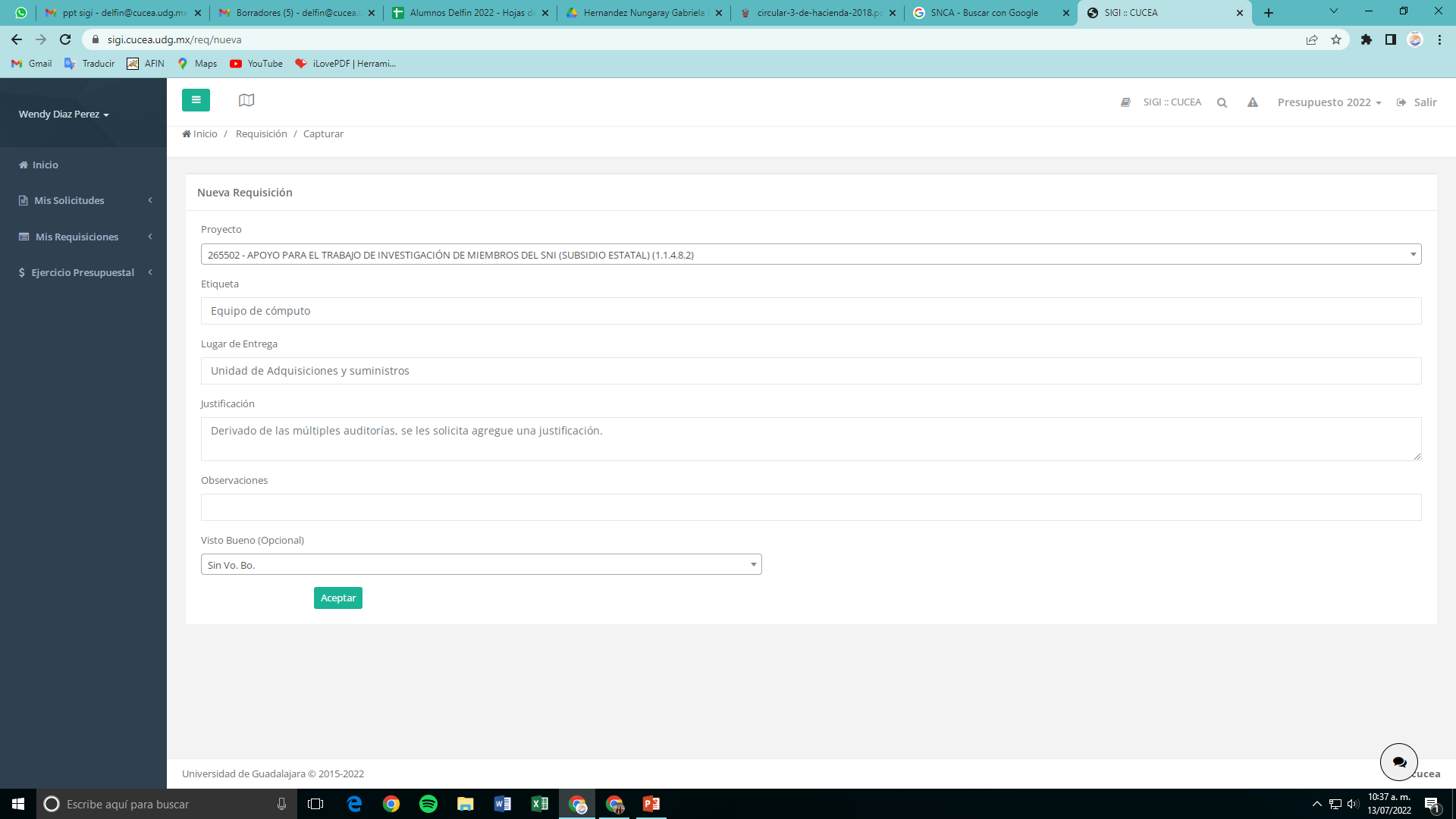 Lugar de entrega: Unidad de Adquisiciones y Suministros

Justificación: Agregar un punto para que permita continuar con el llenado.
GENERALES
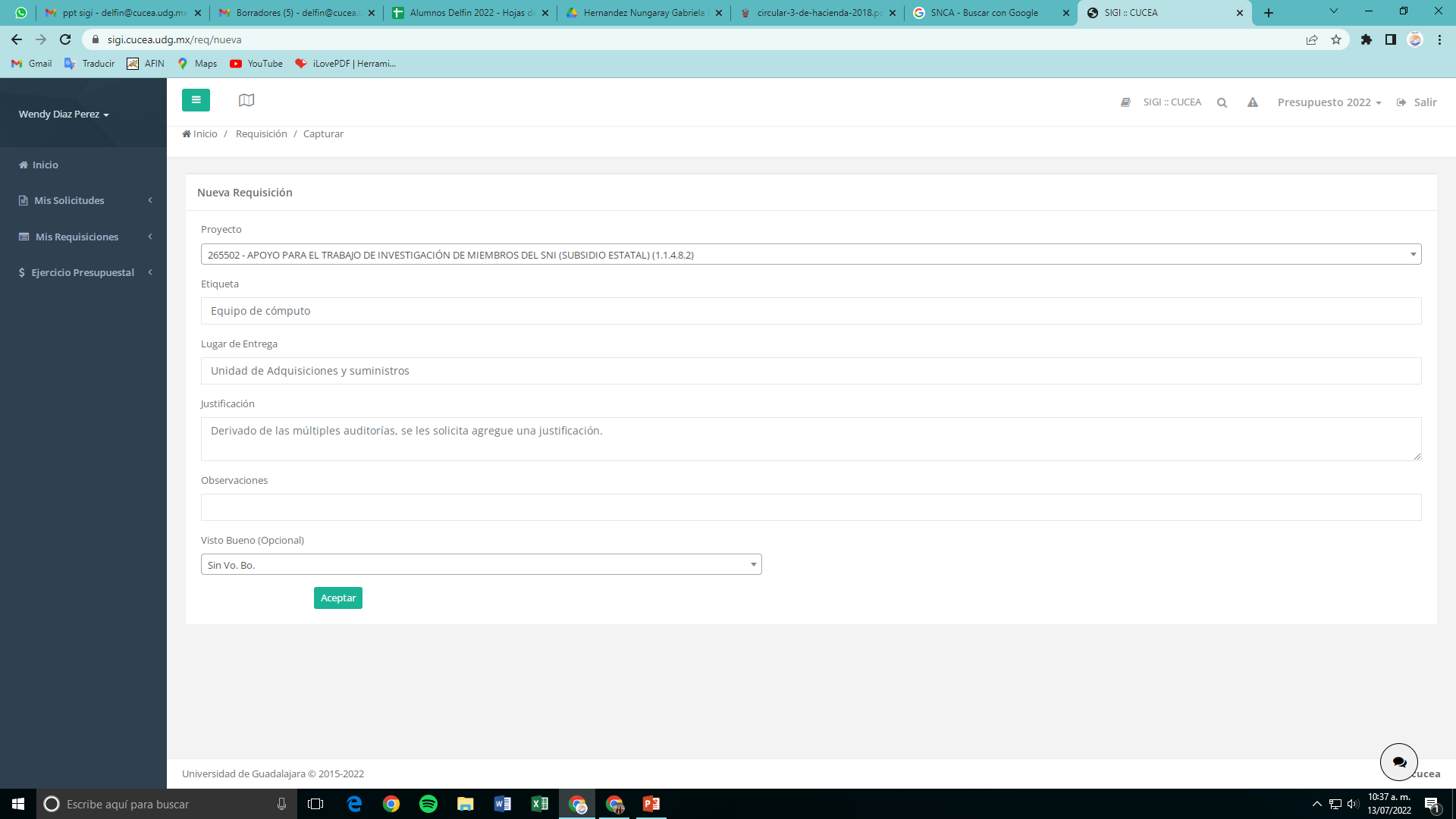 Observaciones: (en caso de que existan: puede ser el área o departamento al que se encuentra adscrito el investigador o especificaciones de la compra).
 
Visto Bueno:
NO CAPTURAR Vo. Bo

Dar clic en aceptar
GENERALES
Después de realizar la captura de la información, se despliega una ventana con los datos generales de la solicitud.
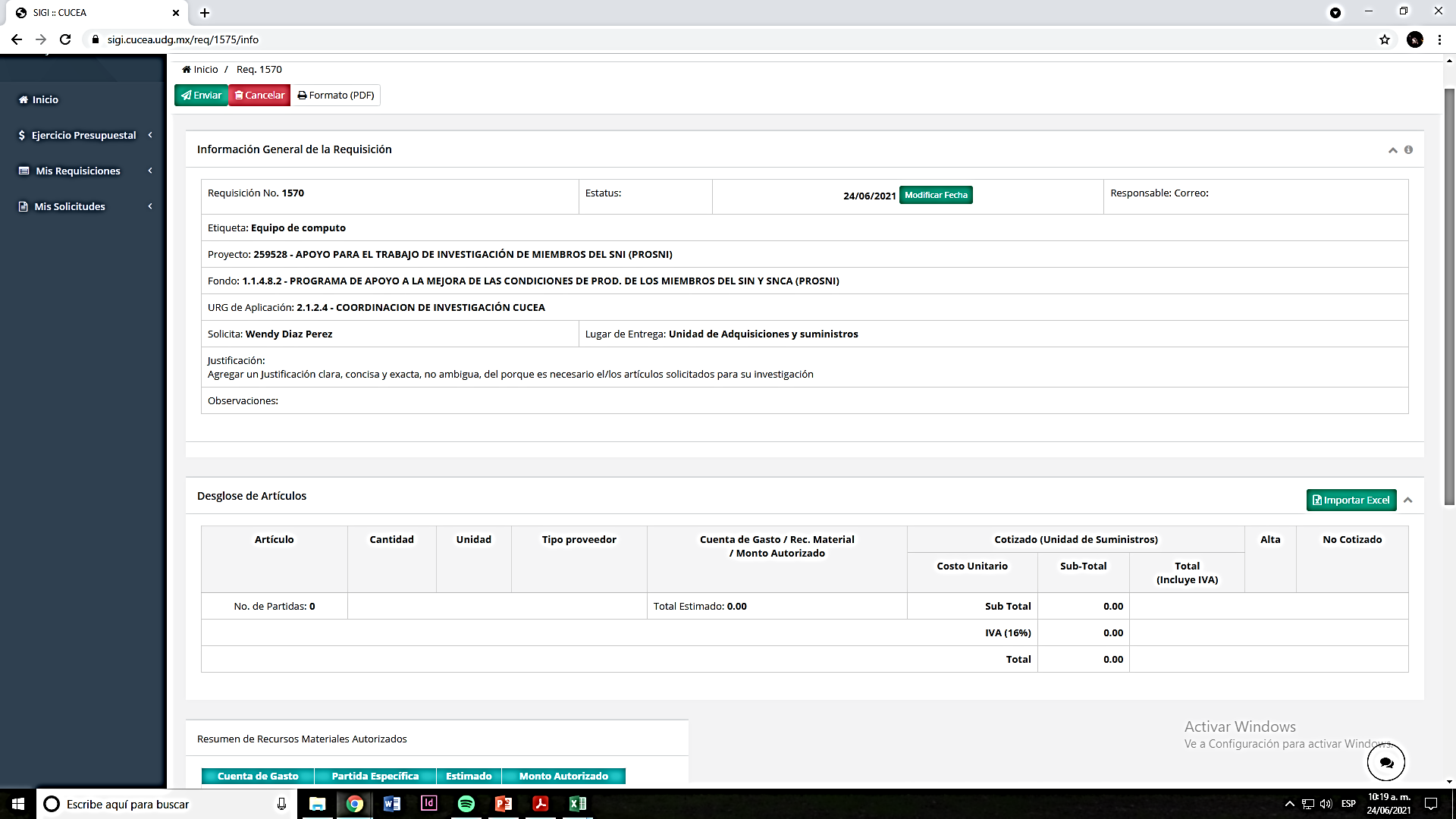 AGREGAR ARTÍCULOS
Seleccionar la opción
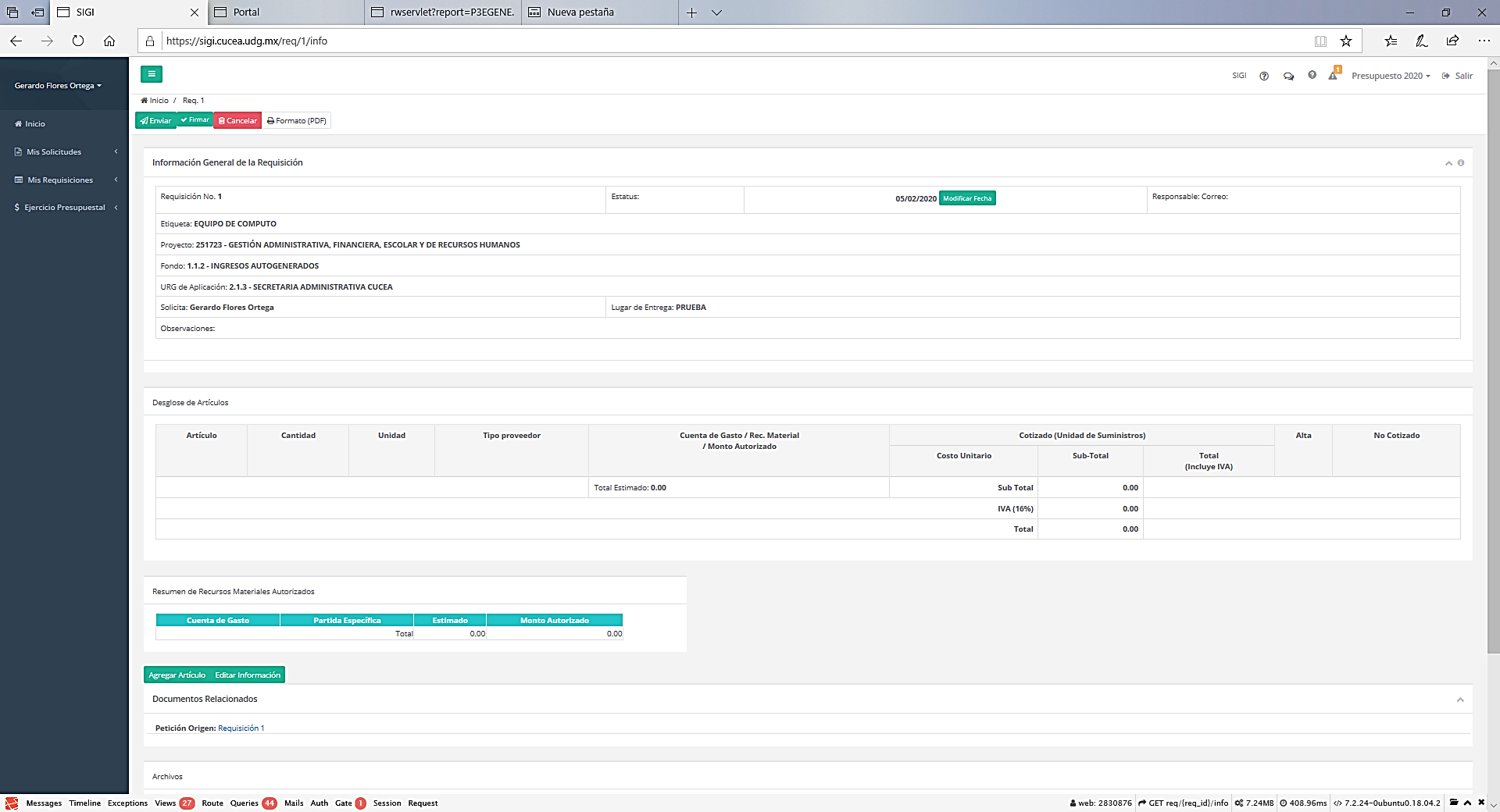 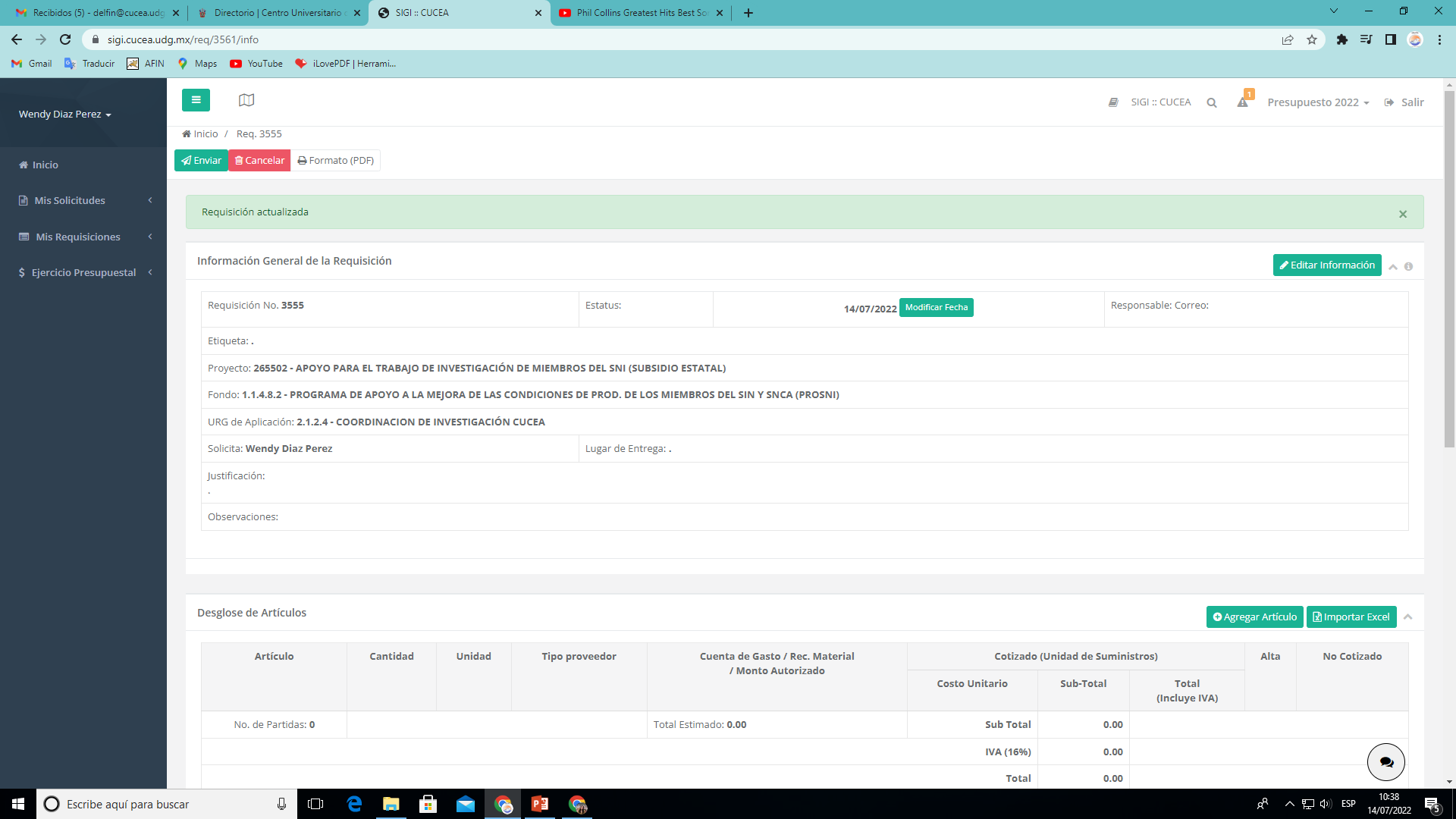 CAPTURA DE ARTÍCULOS
Realizar la captura del artículo (describir), cantidad y unidad (pieza, equipo, caja, servicio)
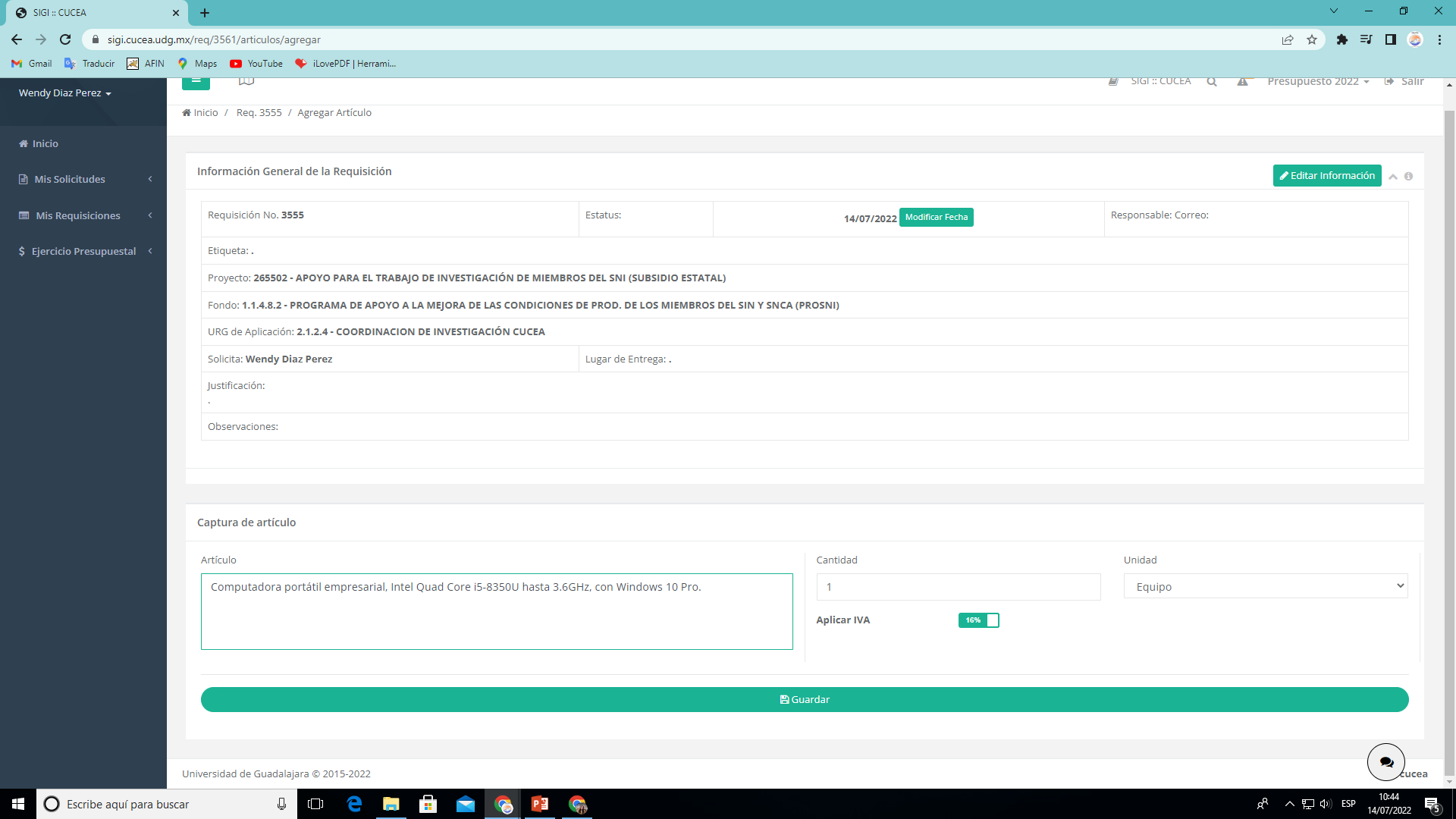 Tener en cuenta  lo siguiente:
Se deberá realizar una requisición por etiqueta.
No mezclar artículos, como papelería con equipo de cómputo.
Solo capturar una opción por artículo.
CAPTURA DE ARTÍCULOS
Al terminar la captura seleccionar la opción
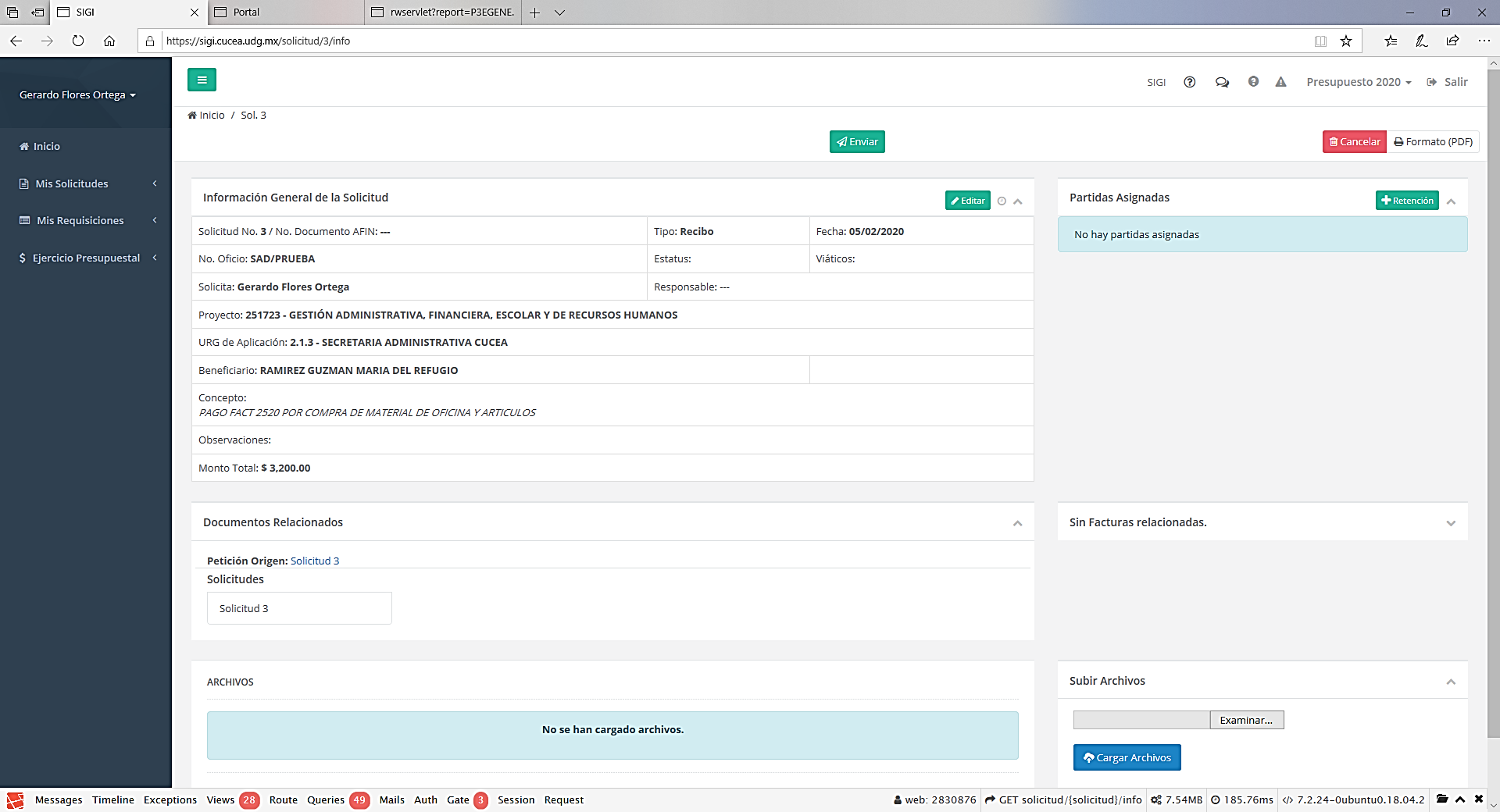 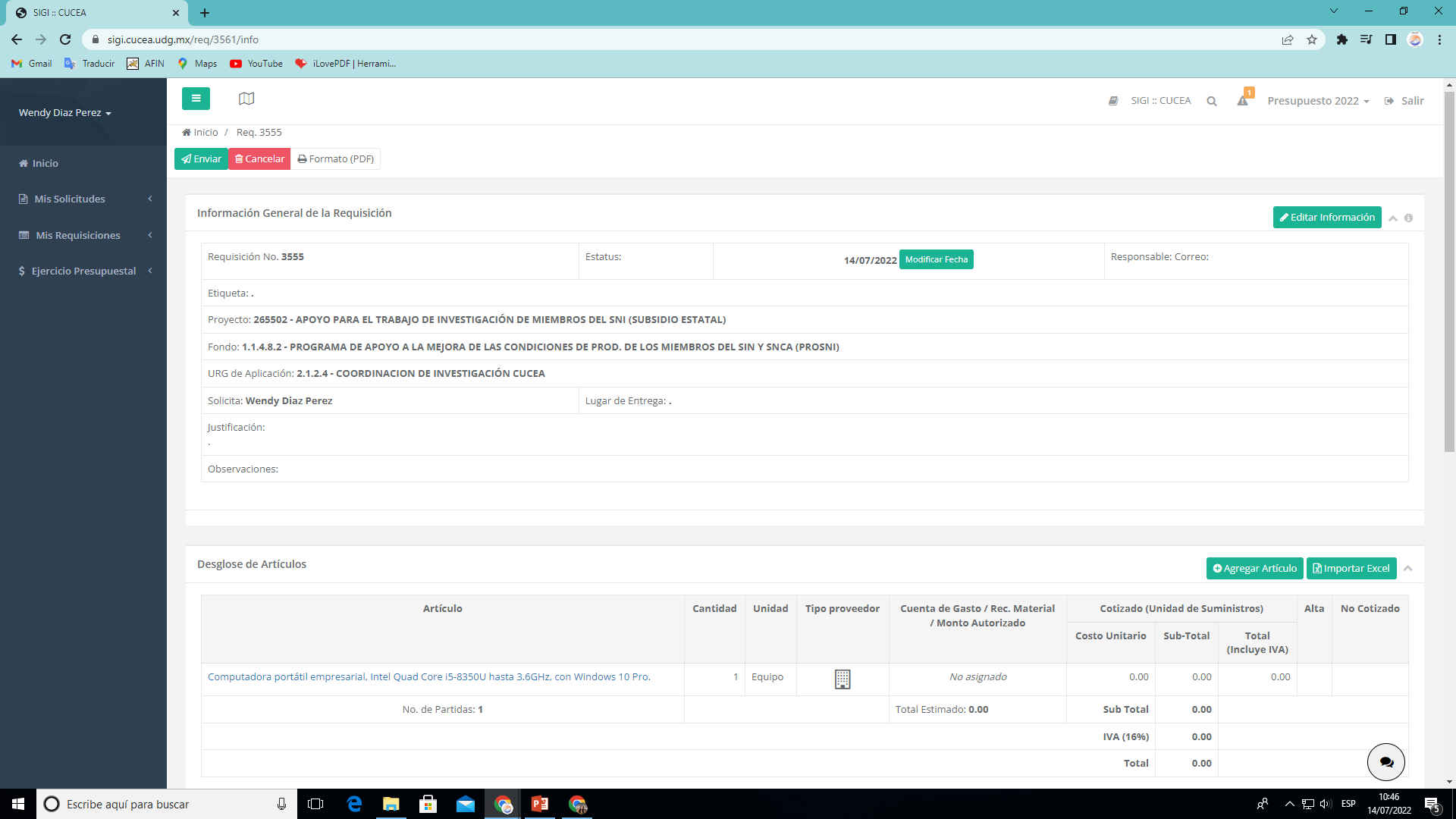 ARCHIVOS
En el apartado ARCHIVOS se pueden adjuntar cualquier archivo relacionado con el artículo solicitado, cotizaciones, imágenes del producto etc.
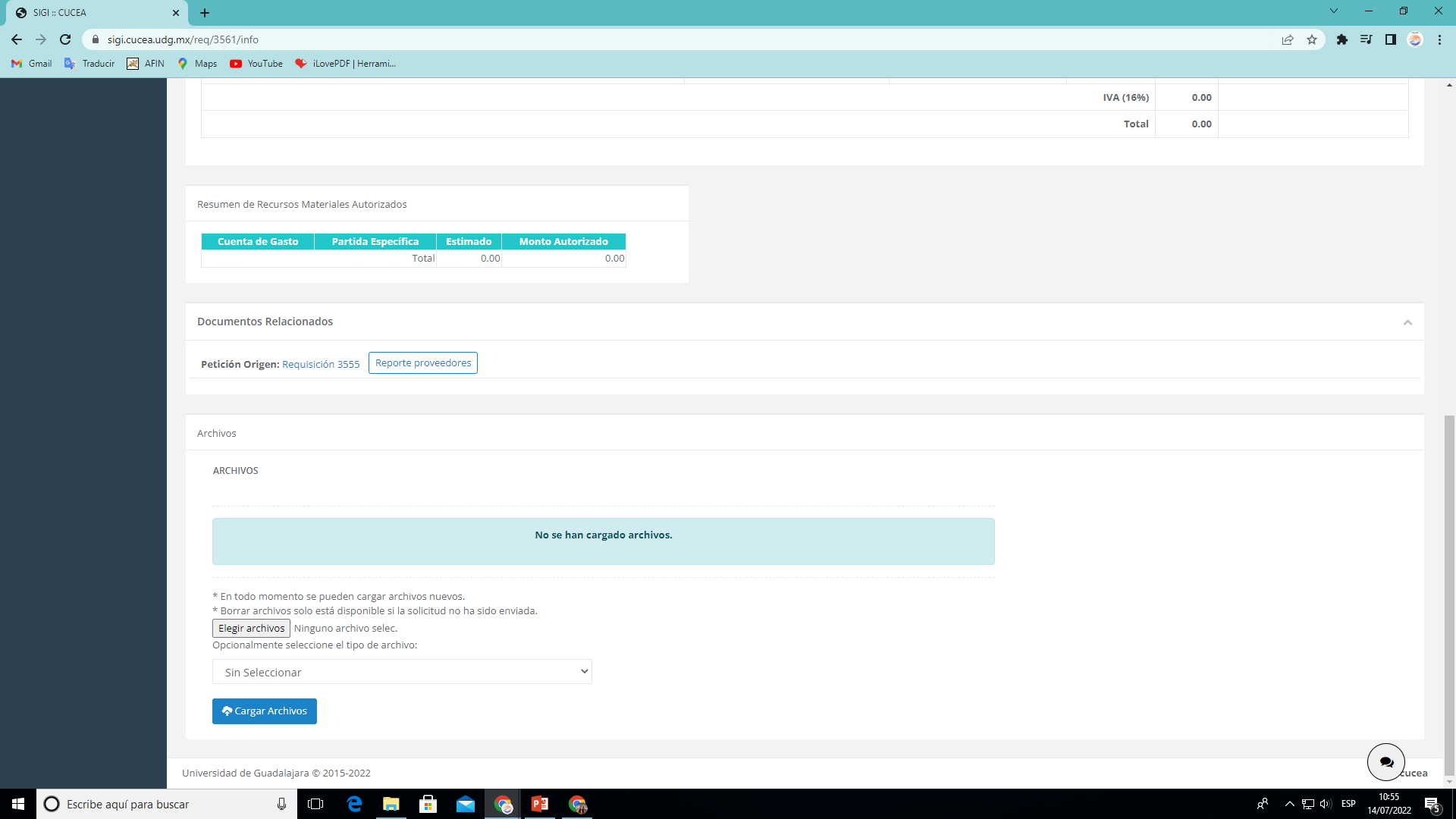 ENVIAR
Al enviar la requisición aparece el mensaje REQUISICIÓN ENVIADA CON ÉXITO
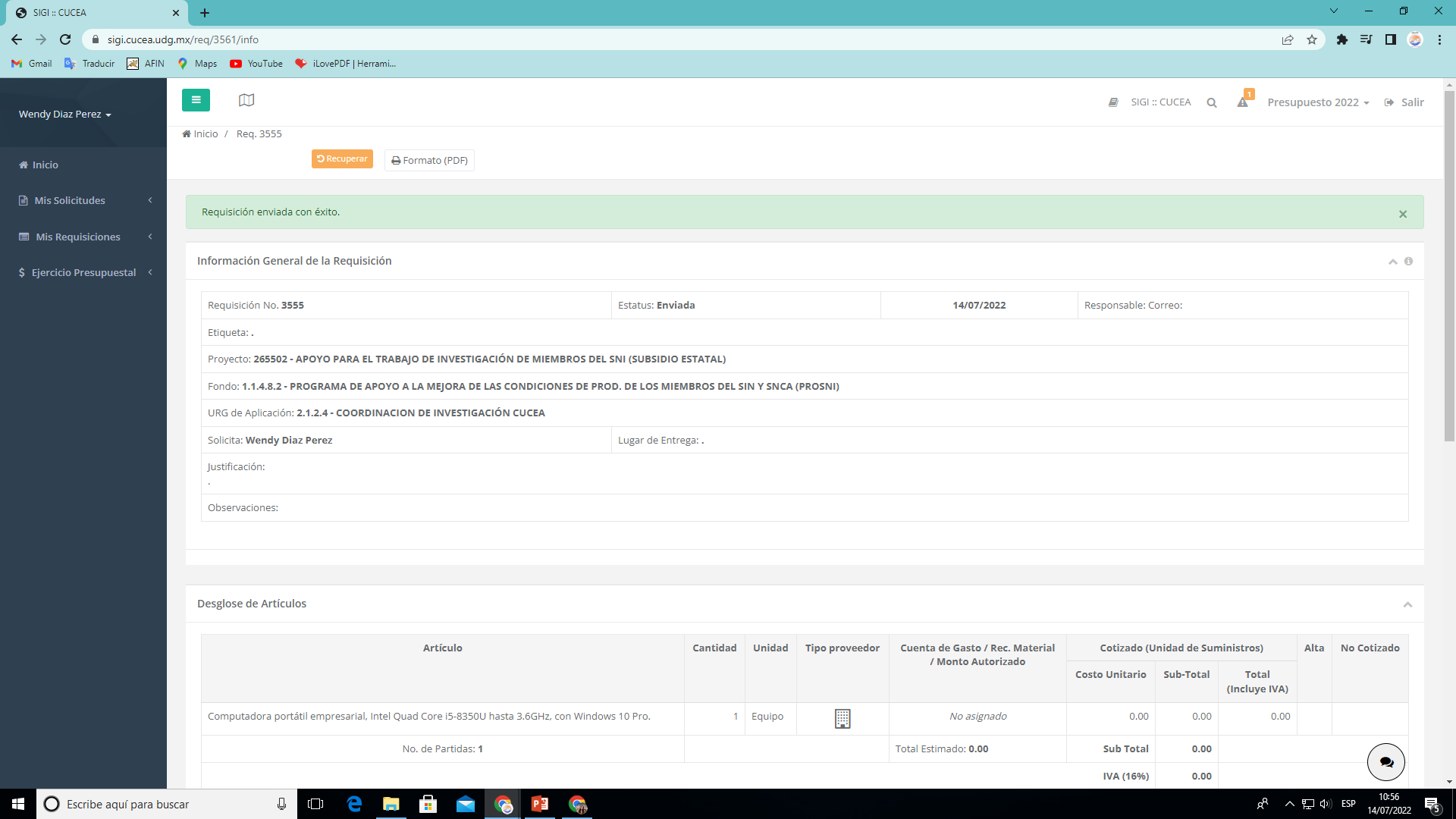 Se imprime el comprobante en el icono                    mismo que deberá entregarse con firma AUTÓGRAFA del Investigador a la coordinación de investigación, con la Lic. Lupita Guzmán, en un horario de 9am – 2pm.
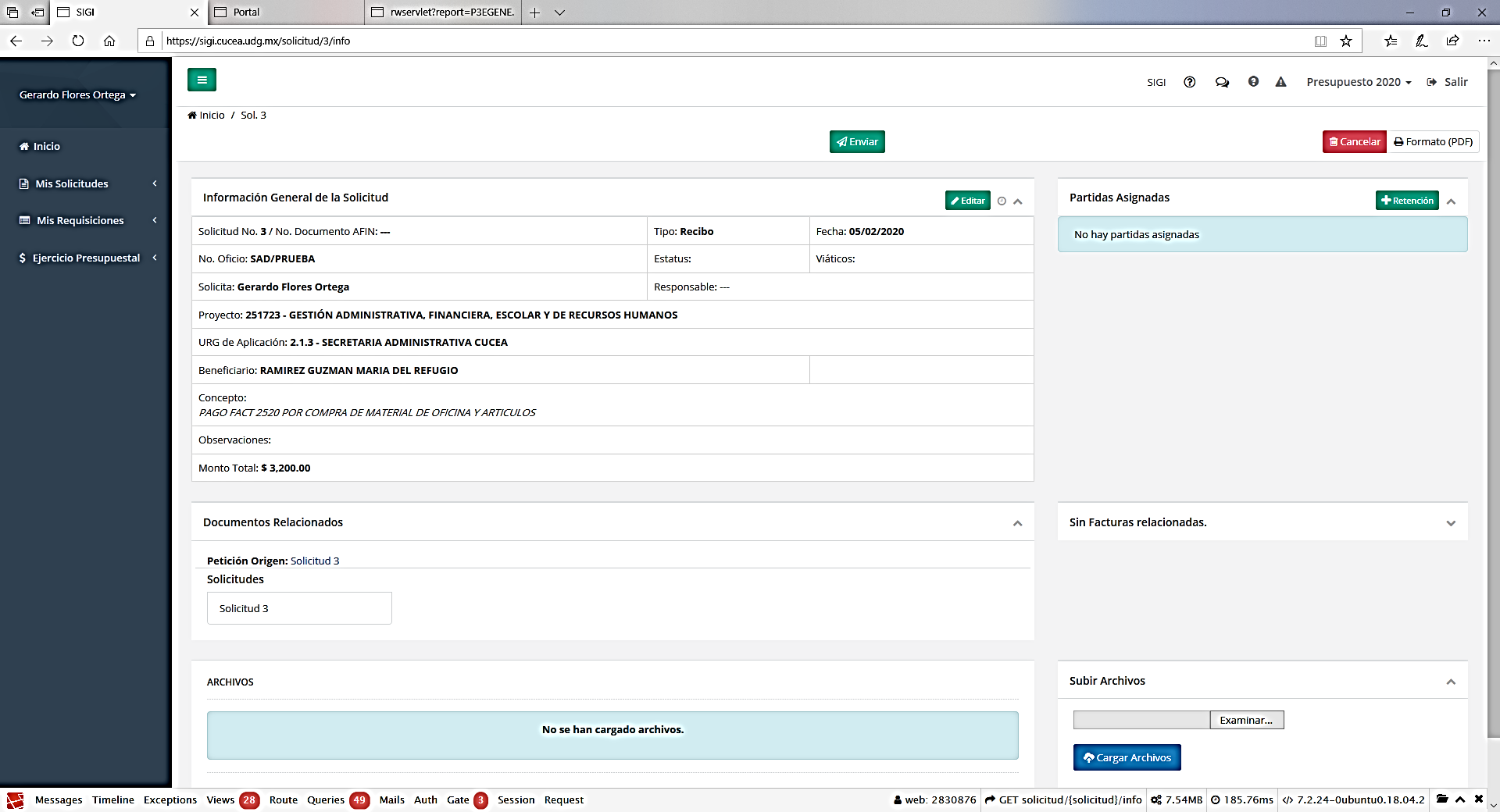 FORMATO DE REQUISICION
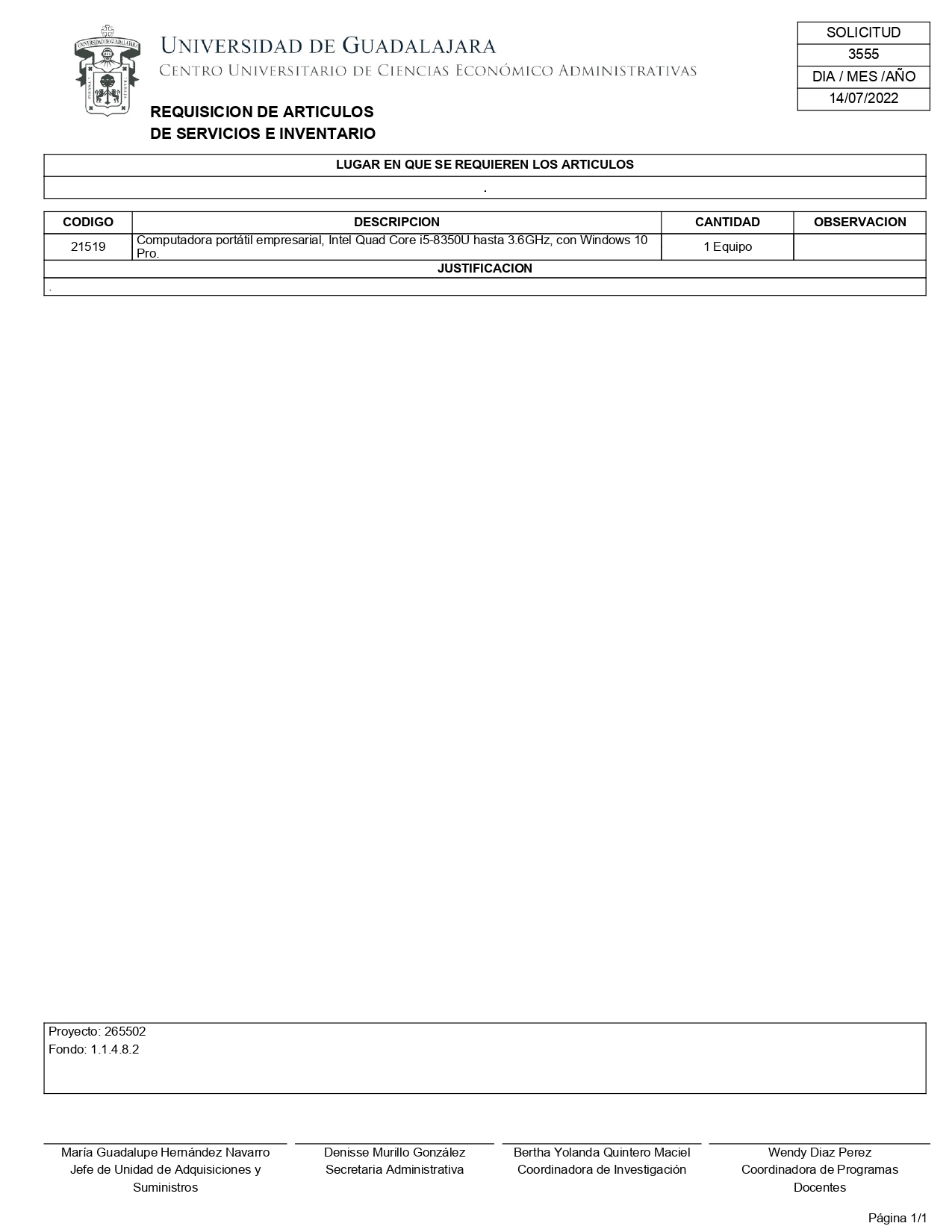 Firma AUTÓGRAFA del investigador
OBSERVACIONES
Se deberá realizar una requisición por etiqueta, no mezclar artículos, como papelería con equipo de cómputo, realizar requisición por etiqueta. (Consultar Anexo de Etiquetas diapositiva 7)

Solo capturar una opción por artículo.
CONTACTO
Modalidad 2 Ayudantes de investigación 
Mtra. Laura Selene Vielmas García selene.vielmas@cucea.udg.mx
- Coordinación de Investigación
Modalidad 1 Reposiciones 
Lic. María Guadalupe Guzman Maldonado lupitag@cucea.udg.mx
- Coordinación de Investigación
Unidad de Adquisiciones
Lic. María Guadalupe Hernández Navarro adquisiciones.suministros@cucea.udg.mx

Coordinación de Finanzas:
Lic. Eva Hipolito Rocha evahr@cucea.udg.mx
Lic. María del Refugio Ramírez mramirez@cucea.udg.mx
FIN
Gracias por su atención